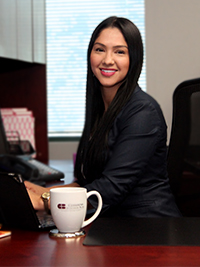 Griselda De Mel
Vice President
Relationship Manager
1
Promise Scholars
[Speaker Notes: My name is Griselda De Mel and I am 33 years old.
I work for Citizens Business Bank (CBB).
CBB is the largest financial institution headquartered in the Inland Empire region of California.  The Bank has $8.3 billion in assets and over 50 business centers throughout the state. 
My role at Citizens Business Bank is the Vice President & Relationship Manager
Every day I manage my existing portfolio of clients and finds ways to bring in new clients]
Background
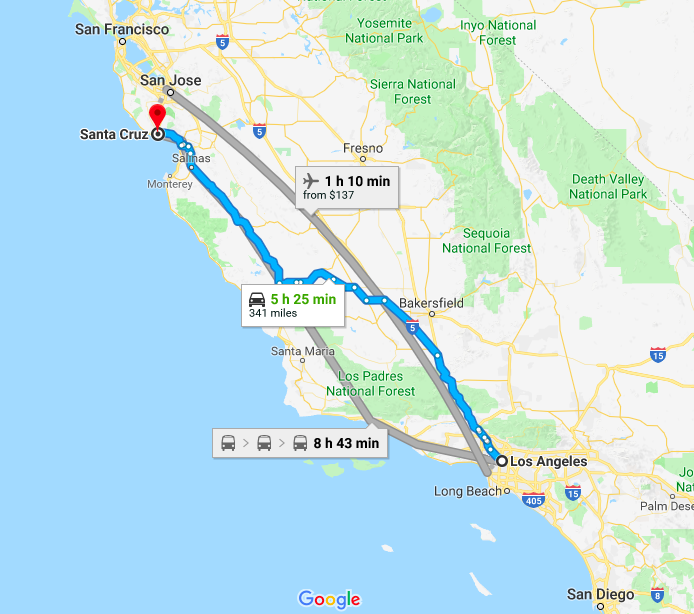 I was born and raised in Santa Cruz, CA, which is in north of Los Angeles, CA

I am the middle child of 3, all girls

My first public speaking experience was when I was in 3rd grade
2
Promise Scholars
Background and Education
I have been working full-time (40-hours per week) since I was 18 years old
First in my family to graduate from undergrad
First in my family to graduate graduate school
3
Youth Business : ALLIANCE
Career
Started as a part-time Teller at age 18, while I worked as a “sandwich artist” part-time   
Deciding on a major
Career Challenges 
Volunteering / Giving back
4
Youth Business : ALLIANCE
Launching your dream
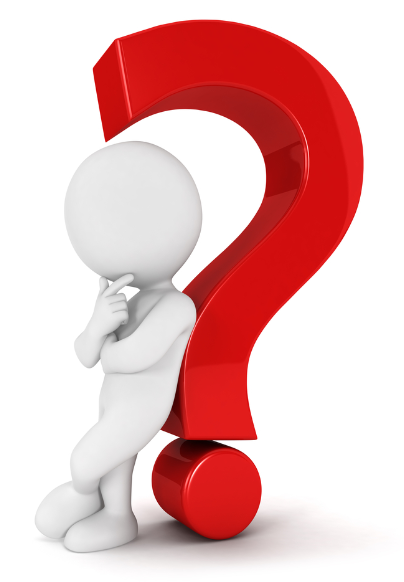 If you could start your own business, what would it be? And why?
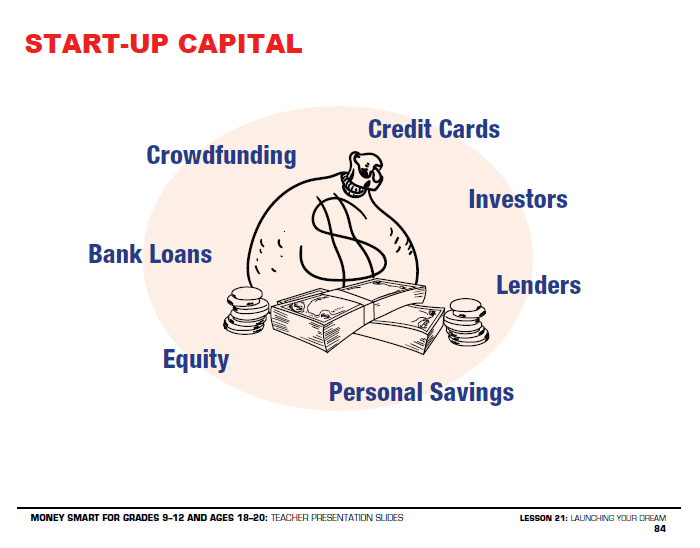 Popular crowdfunding websites
Visit popular crowdfunding websites such as 
Kickstarter (https://www.kickstarter.com/)
Indiegogo (https://www.indiegogo.com/)